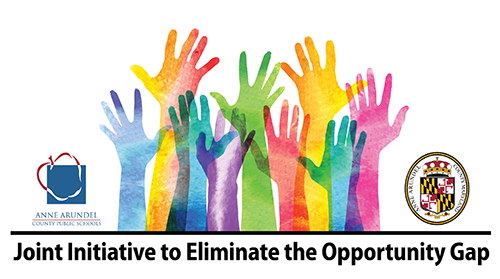 DISCIPLINE
Discipline- subcommittee members
Kimberly Atkinson
Pamela Brown
Ellen Goldman Duffy
Maisha Gillins
Laticia Hicks
Felicia Patterson
Fred Plitt
Discipline
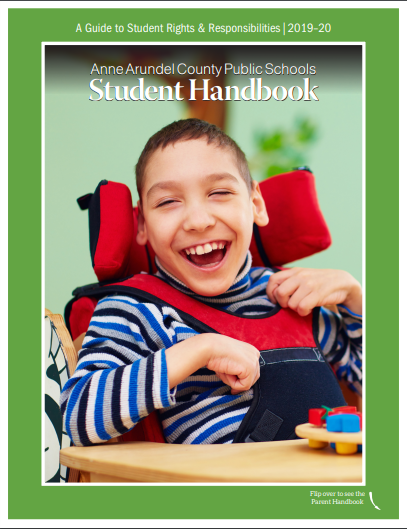 To eliminate disproportionality in discipline (referrals, suspensions and expulsions)
What?
The following themes emerged for the AACPS discipline data:
A significant disparity among AACPS African American students regarding K-12 disciplinary policies, practices, procedures, and protocols
Best practices concerning current K-12 discipline models, systems, and innovations
Culturally Responsive Pedagogy Training - an instructional in-service designed to improve the knowledge-base [ethnicity, culture, race, and equity] of all K-12 stakeholders [teacher, staff, and caregivers] concerning the current AACPS student population
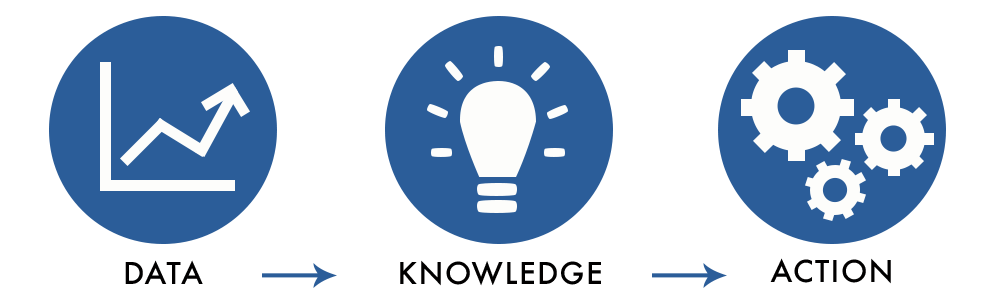 Why
There may be a lack of knowledge regarding current K-12 models, practices, and strategies of K-12 discipline in the 21st Century school building.
The need for “real time” and humane discipline interventions that provide student growth and personal behavioral change.
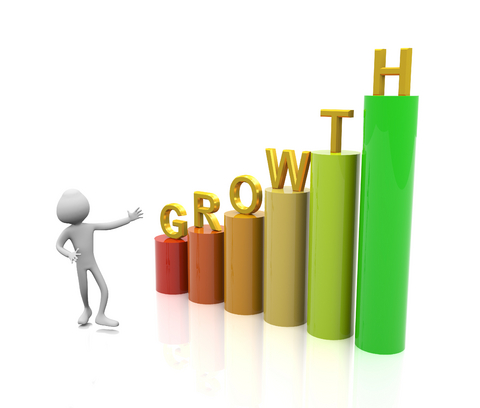 Now What?
Significant information is available already both through AACPS and other districts
AACPS has a clearly outlined discipline process
Further exploration of the use of restorative justice
Individuals/experts at each school (or assigned a few schools) who focus solely on diversity, equity, and inclusion and disparity
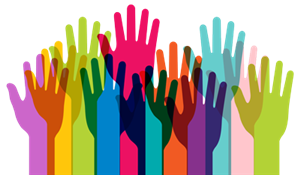 Now What?
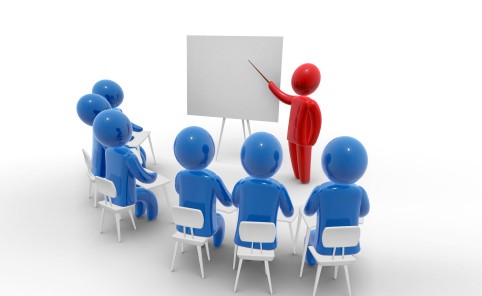 SROs receive extensive training in restorative practices, implicit bias, support services, etc.; we would suggest a similar model extended at the school for others involved in the discipline process

Additional training – for example when making a referral what constitutes a discipline issue or criminal concern. Share data that the SROs have regarding the rate and number of incidents, as well as charges
Data disaggregated by race and ethnicity, categorization of offenses

Learn more about how the code is administered i.e. what is the strategy, what happens systematically?

Consideration of best practices in K-12 discipline administration
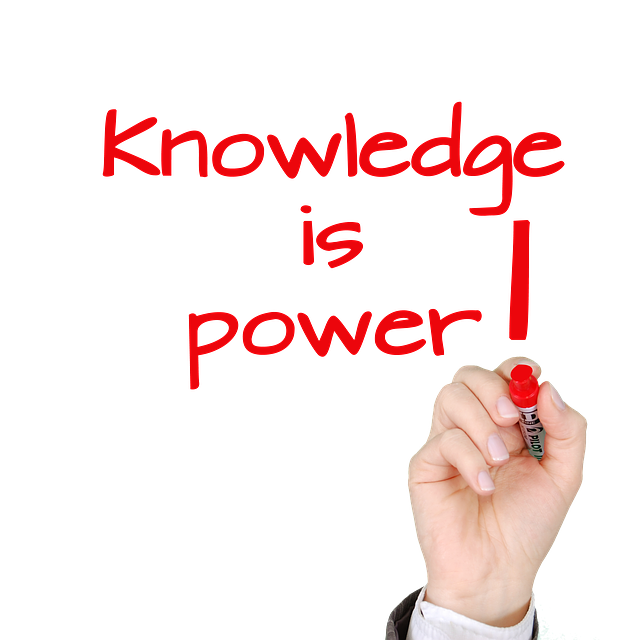 questions
We Want to hear from you!​
- Each participant received two talking chips​

- Participants have 2 opportunities to respond to: ​

Overall reactions and immediate questions  ​
New ideas  ​
Ideas that enhance the goal as written ​

- If participants have more then 2 things to share, write any ideas or feedback using the sticky notes provided ​
[Speaker Notes: Wrap up and Closure  ​
Please begin by thanking everyone for sharing their evening with us and sharing their time and talent.  Explain the full committee will convene again in coming weeks to synthesize all of the data gleaned tonight and chart next steps.  Invite each participant to use the sticky note to provide us with feedback on this process.  Please capture any overarching comments or themes shared by participants.  Please give an information card to those participants who DID NOT attend the Sept 23rd meeting.]